Српски језик  3. разред
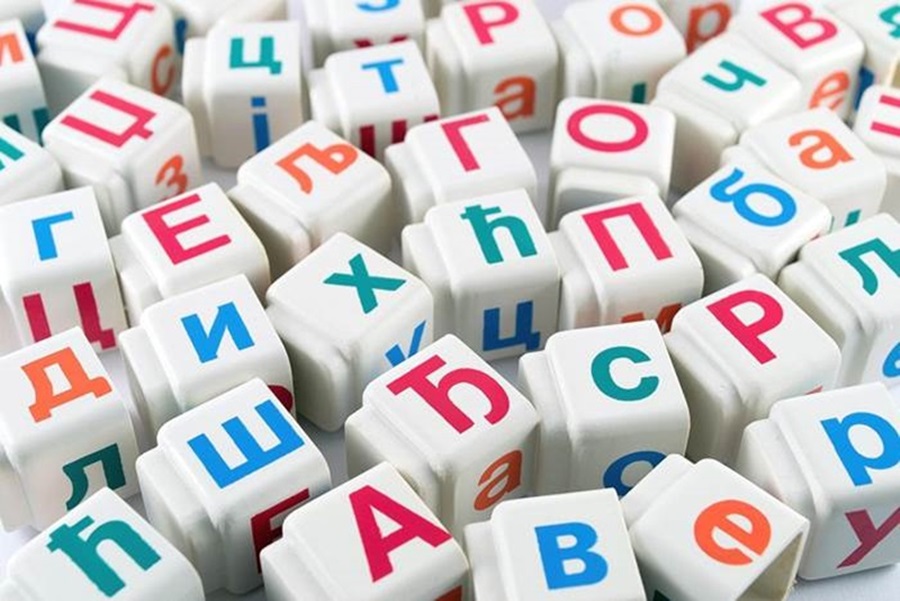 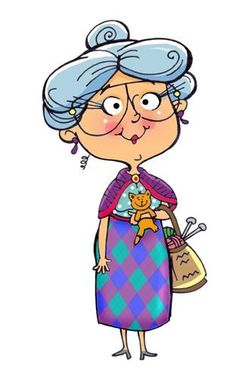 „БАКА“ Воја Царић                     утврђивање
2
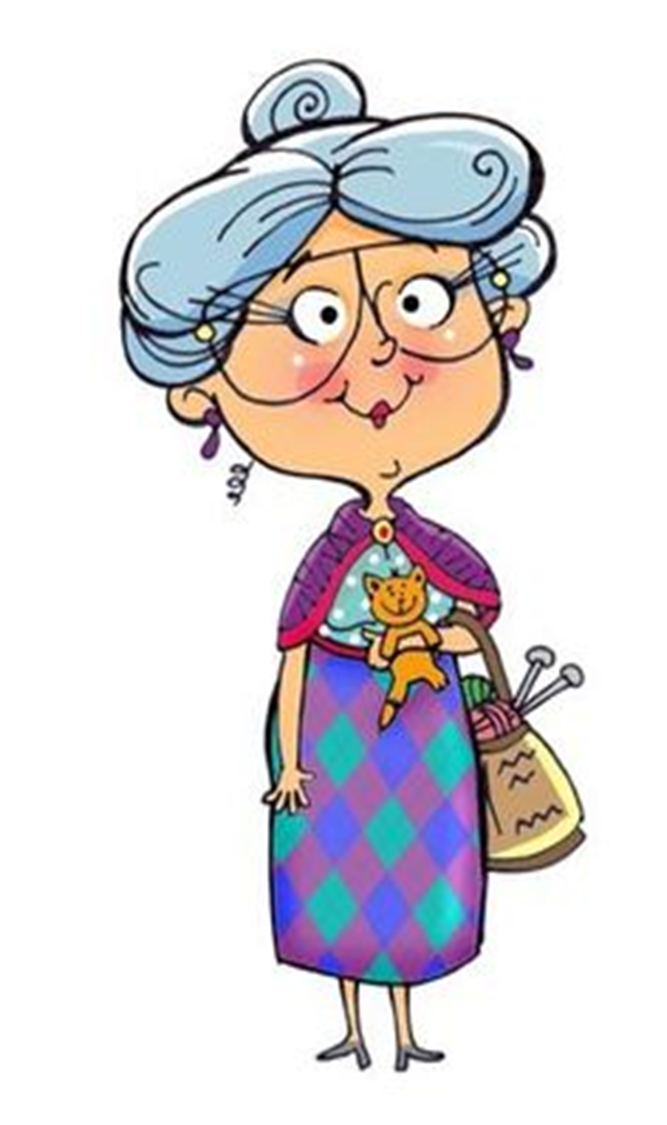 Око чела сиједа коса,Наочари поврх носа,На уснама осмијех драг,У очима поглед благ,Блиста као сунца зрака – Ето, то је моја бака.
2/18/2021
3
Ликови у причи и њихове особине:
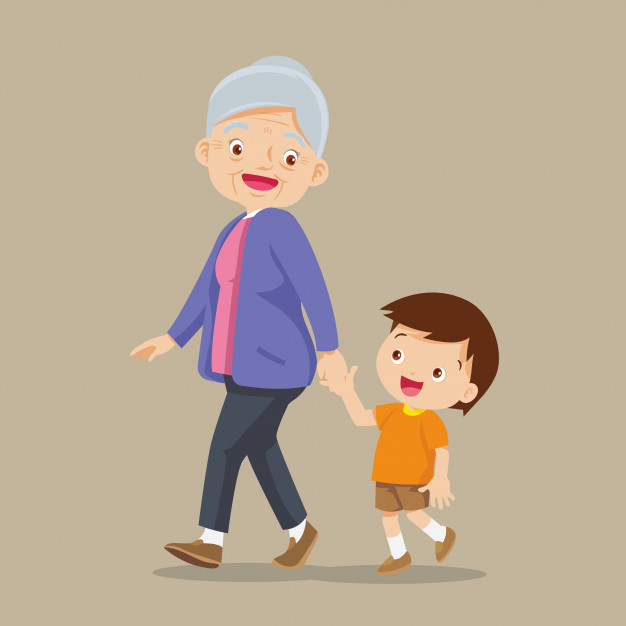 Унук: радознао, лакомислен, самоувјерен.

Бака: мудра, осјећајна, пожртвована.
Поука приче:
„Поштујмо наше баке које нам увијек пружају безусловну љубав и подршку.“
Редослијед догађаја:
Повратак кући и неоткривена тајна
     Бака и дјечак планирају одлазак у
     вечерњим сатима,када их нико не види
     Дјечакова љубав према баки 
     Жеља за одласком у Кину
Одредимо заједно правилан редослијед догађаја тако што ћемо наведене догађаје приказане на претходној слици означити бројевима од 1 до 4.
7
Дјечакова љубав према баки 
       Жеља за одласком у Кину
       Бака и дјечак планирају одлазак у 
       вечерњим сатима,када их нико не види
       Повратак кући и неоткривена тајна
1.
2.
3.
4.
8
Задатак за самосталан рад:
Замисли да си на пут повео своју баку. Напиши шта вам се догодило на том измаштаном путовању. (Читанка, страна 63.)
9
10